Chiba　Campaign　2017ひまわりモニタ
fmt='%.18e'
Cloud type　Nov.29  at 12:00
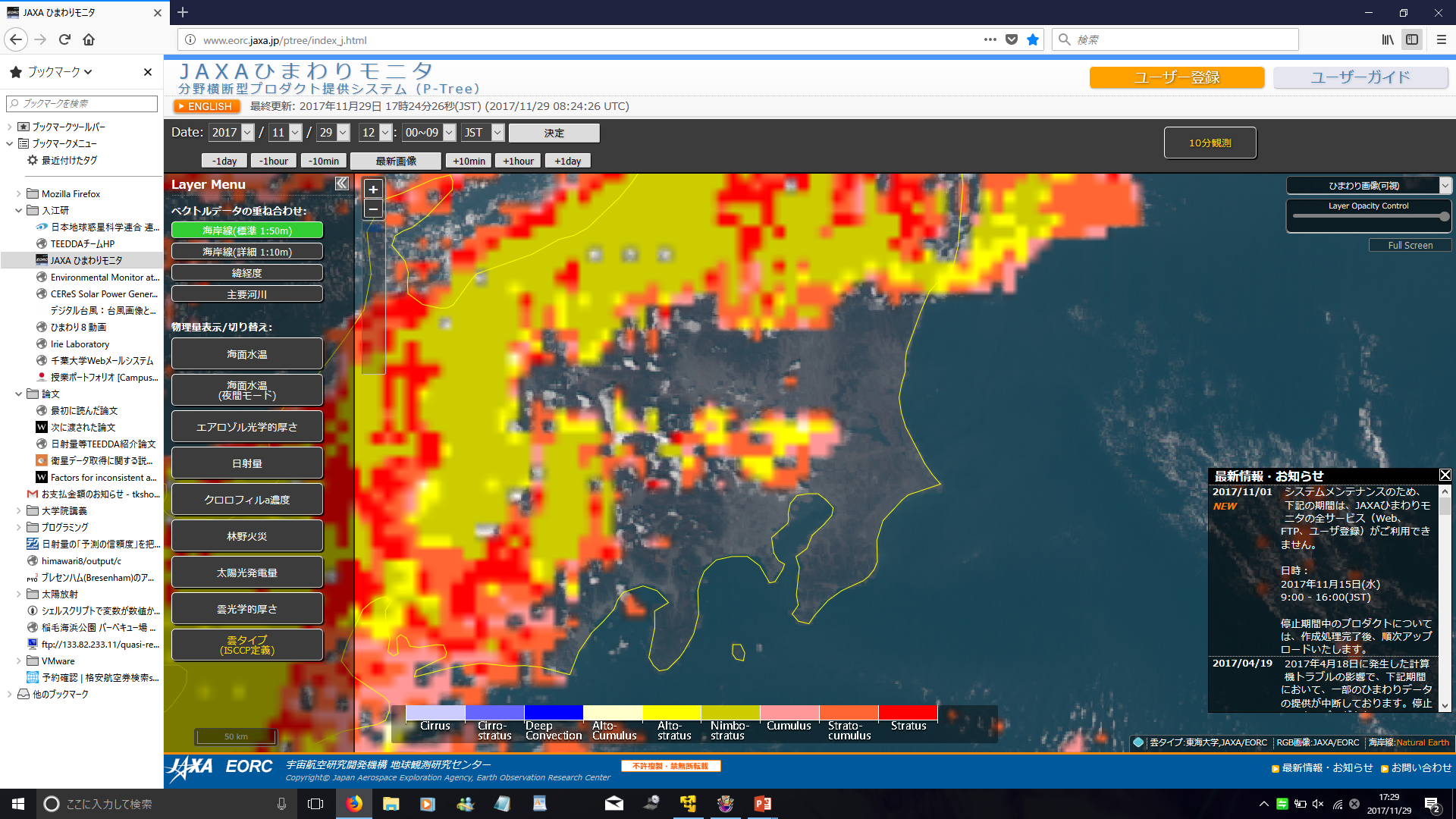 全天日射量　Nov.29 at 12:00
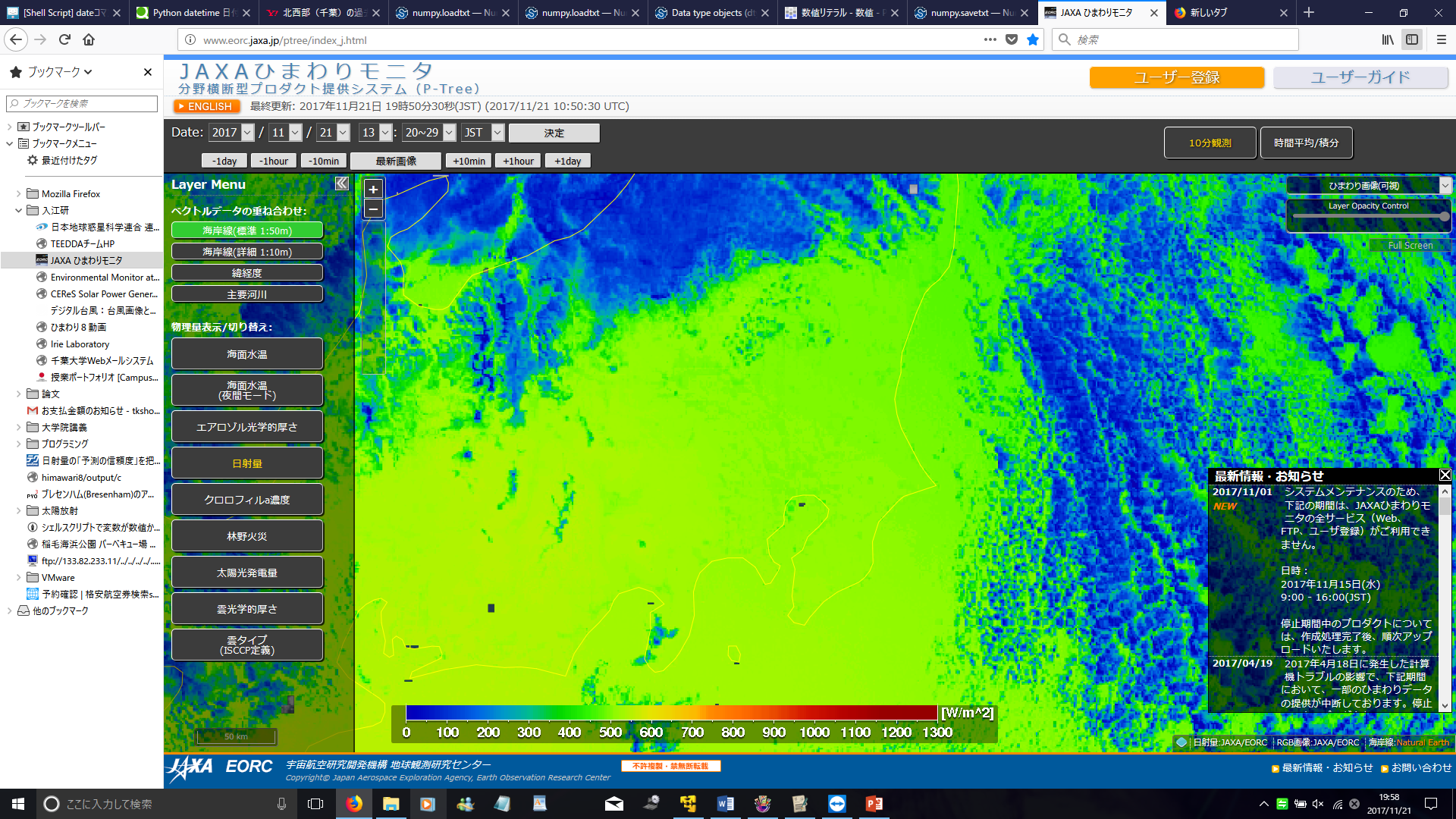 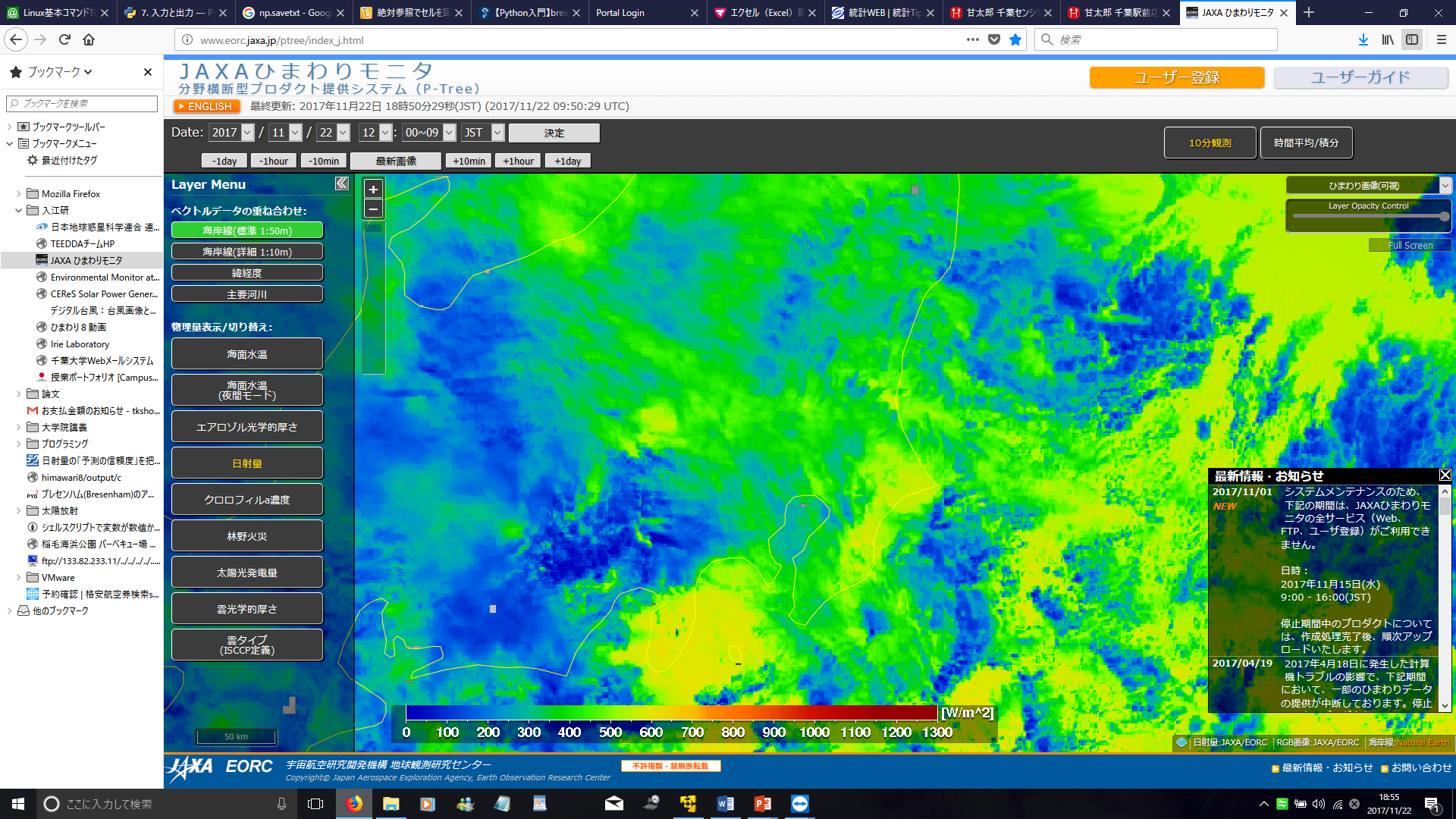 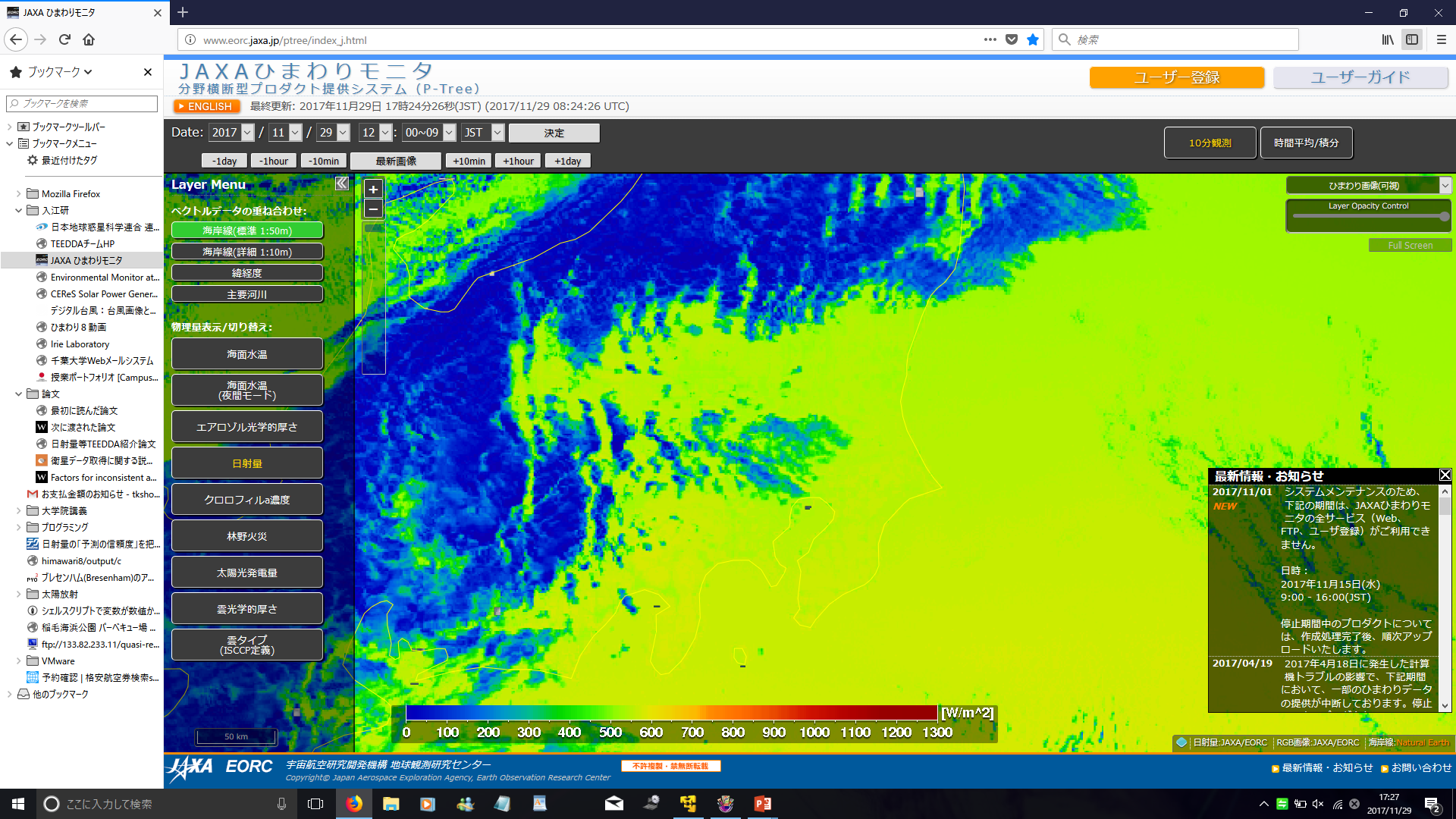 AOD　Nov.29  at 12:00
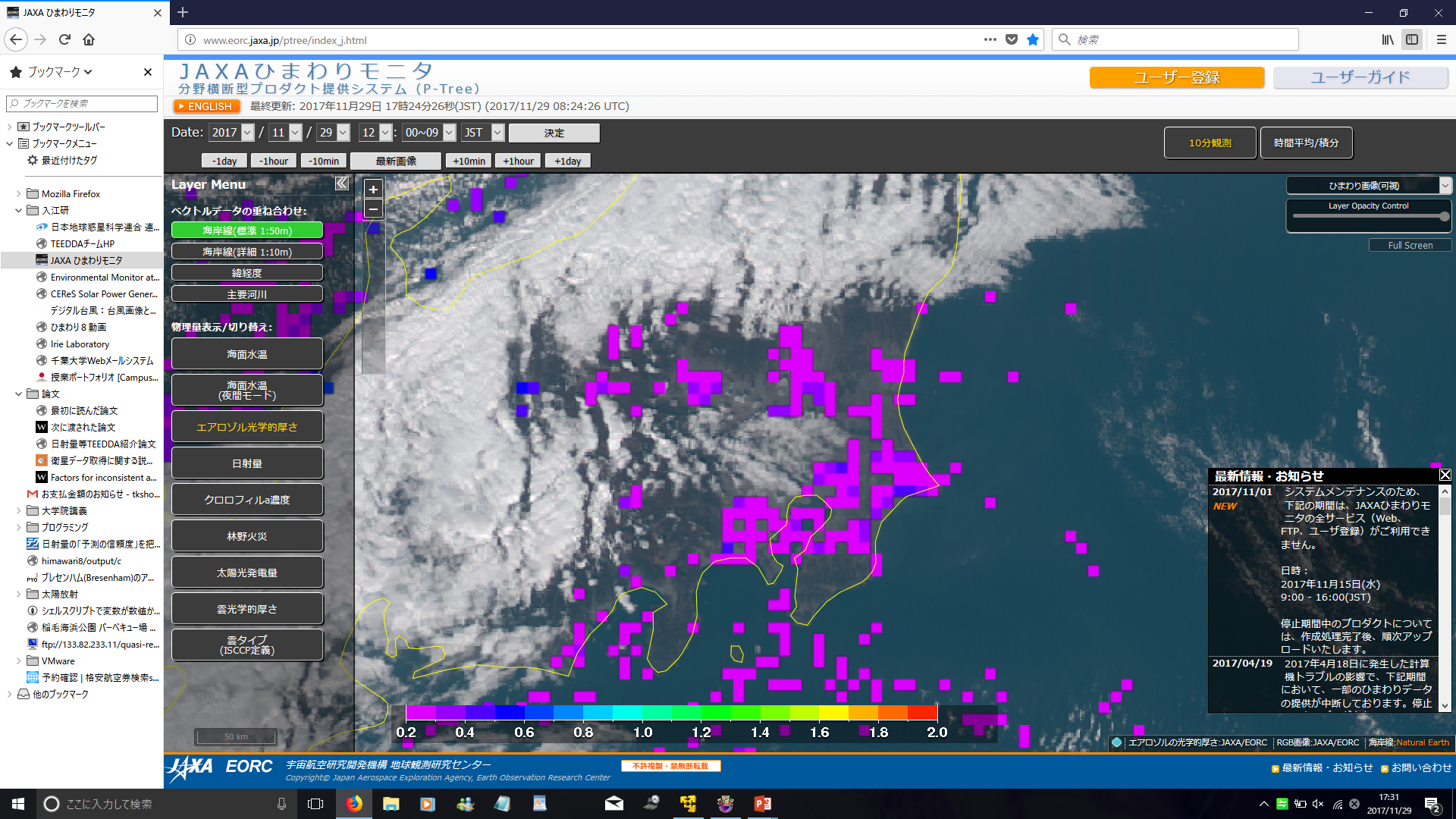